Silicon Photomultiplier's Gain Stabilization by Bias Correction for Compensation of the Temperature Fluctuations
P. Dorosz, M. Baszczyk, S. Glab, W. Kucewicz, L. Mik, M. Sapor
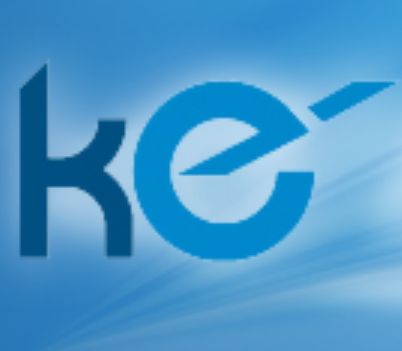 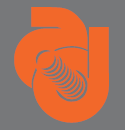 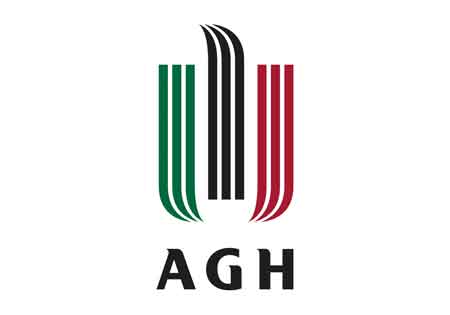 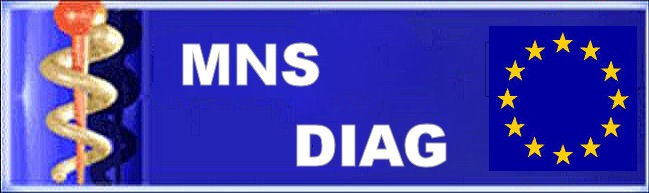 AGH University of Science and Technology
Faculty of Electrical Engineering, Automatics, Computer Science and Electronics
Department of Electronics
al. A. Mickiewicza 30
30-059 Krakow, Poland
e-mail kucewicz@agh.edu.pl
Introduction
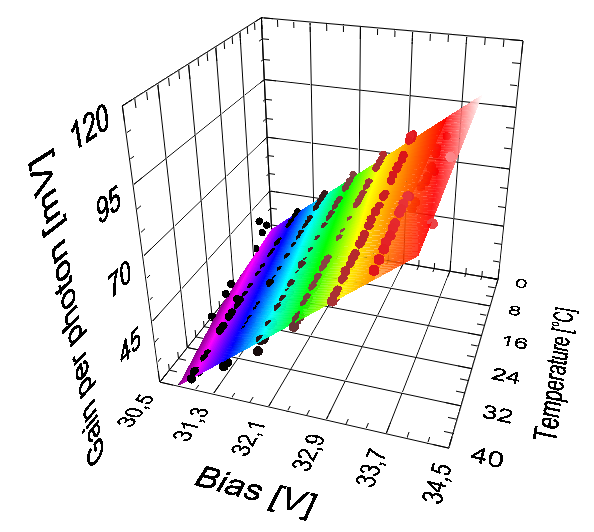 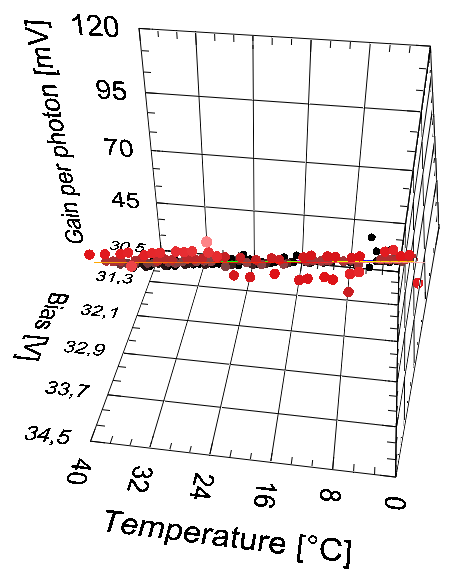 Measurements using the Silicon Photomultiplier (SiPM) as a photon detector have required stable gain specially for a sensitivity on the level of a single photon. The temperature has a significant influence on the value of detector’s gain. SiPM have been used in many applications, where heat is emitted mainly by other devices. In order to keep gain of a detector on a stable level, these applications would have to be kept in controlled, air conditioned rooms. Very often it is hard to control the temperature, especially in large systems.
The paper presents a method for compensation of SiPM’s gain variation caused by temperature fluctuations. Instead of stabilizing the temperature we can correct the bias voltage of the detector. Gain of the SiPM is a linear function of the temperature and the bias. Increase of the temperature leads to the decrease of gain. On the other hand, an increase of the bias makes value of the gain higher.
Figure 5,6. Solid spheres represent measured data, the surface represents the best fit function from equation (4)
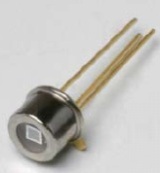 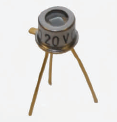 Parameters and Gain Stabilization Results
Table 1. Silicon Photomultipliers used in measurements
SiPM’s Gain and Measurement Setup
Measurements were performed on the setup presented in Fig. 1. Power module that supplies SiPM with bias voltage is controlled by LabView appllication. Bias applied to the photodetector is calculated on the basis of the temperature it operates in. Variation of the SiPM’s gain caused by temperature fluctuations is  minimized by adjusting proper bias voltage. Gain of the SiPM is kept on a stable level.
Table 2. Parameters for gain stabilization equations
The parameters a, b, c   were calculated from measurements taken in temperatures ranging from 0 - 40°C. Bias voltage was calculated automatically in LabView, according to the gain of the detector (gain per photon) previously chosen and changing temperature. Results have shown that gain remains stable in the whole temperature range. Standard deviation of the stabilized gain per photon value, for various SiPMs is smaller than 1% (Figures 7, 8 and 9).
0,55%
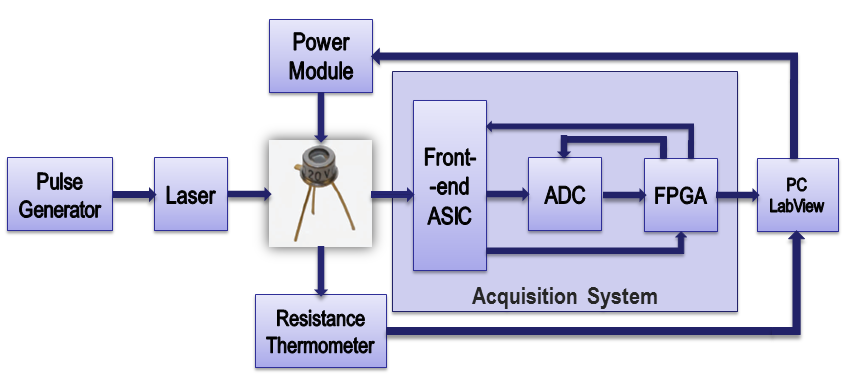 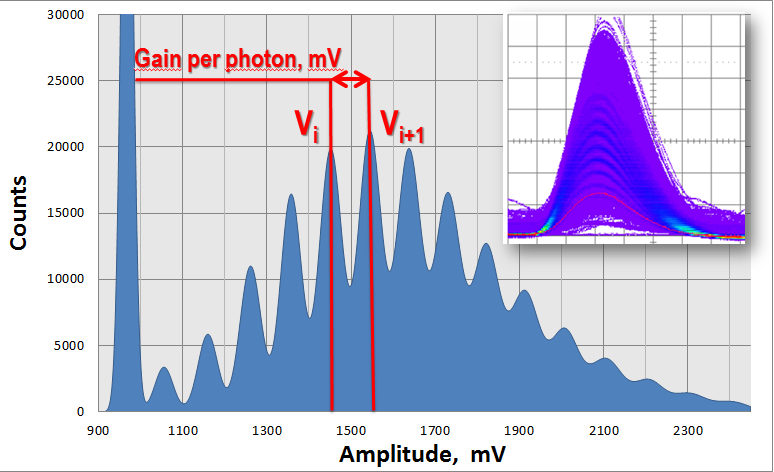 Figure 1. Measurement setup
Figure 2. Data acquired from acquisition system
0,44%
Figure 7, 8, 9. Results of gain stabilization with bias correction. Stabilization have been confirmed for three various SiPMs. Standard deviation is expressed in percentage
Figure 3. SiPM’s gain per photon as a function of bias voltage
Figure 4. SiPM’s gain per photon as a function of the temperature
Gain of the SiPM is calculated from histogram of data gathered from a photodetector. Gain has been obtained by determining arithmetic mean of the distances between subsequent local maxima (Equation 1) and it has been called „Gain per Photon”. Vi is the local maximum of i-th peak on the histogram; N is the number of peaks.
0,46%
(1)
Figures 3 and 4 show that both the temperature and applied bias voltage have a significant influence on the value of detector’s gain. Higher temperature causes a decrease of the gain due to the diminishment of the avalanche current at steady voltage.
Conclusions
To confirm the idea of gain stabilization by bias correction measurement setup has been established  where the bias was automatically moderated depending on the temperature. Measurement results for this method of temperature compensation, has shown that the stability of the gain of SiPM can be kept with good precision (σ < 1% of the stabilized gain value). Apart from gain stabilization itself, the coefficients a, b and c allow better characterization of the different types of the sensors. This knowledge helps to choose the best SiPM for a particular purpose.
SiPM’s Gain as a Function of Bias Voltage and Temperature
Each point at the 3D graph (Fig. 5 and 6) represents single measurement. Measurement points are arranged on a plane, specific for applied SiPM. Spatial distribution shows that dependencies between gain, temperature and bias of the photodetector are linear.
Gain of the SiPM can be characterised as a function G(V,T) ((2), (3)), where V is the bias voltage appllied to the photodetector and T is its temperature. Both dependencies are linear.
Acknowledgment
This work has been partially supported by MNS-DIAG project (POIG 01.03.01.-00-014/08-00).
(2)
References
(3)
(4)
[1]  V.Golovin, V.Saveliev, “Novel type of avalanche photodetector with Geiger mode operation”,   Nuclear Instruments and                      
      Methods in Physics Research A 518 (2004) 560–564.
[2]  M. Ramilli, “Characterization of SiPM: Temperature dependencies.”, Nuclear Science Symposium     Conference Record,  
      2008. NSS '08. IEEE.
[3]  D. A. Neamen, “Semiconductor Physics and Devices. Basic Principles”, McGraw-Hill Higher Education, 3rd Edition, New  
      York, 2003.
[4] J. Barszcz et al., “Four Channels Data Acquisition System for Silicon Photomultipliers”, Mixdes 2011.